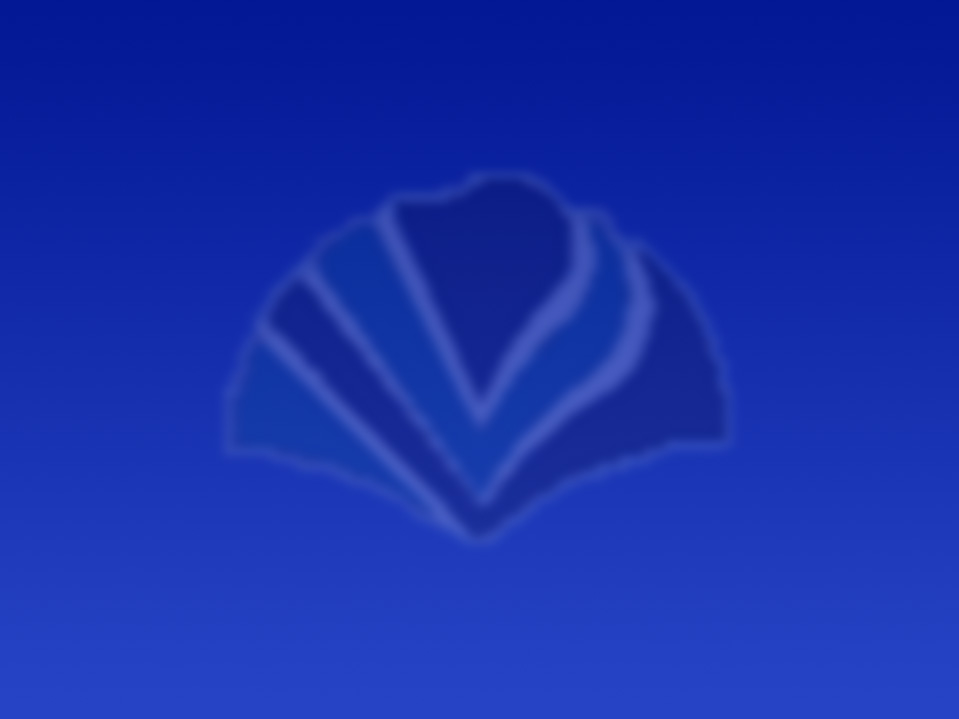 KOMPLEMENT RENDSZER
Genetikai, Sejt- és Immunbiológiai Intézet
Semmelweis Egyetem
Patogének eltávolításában alapvető szerepet tölt be a
KOMPLEMENT RENDSZER
- ősi (puhatestűektől)
- nem antigénspecifikus (természetes)
- végrehajtó humorális rendszer (kiiktat)
- főleg extracelluláris patogének ellen (baktériumok, 							    gombák, 
					              egysejtű kórokozók)
Szolubilis plazmafehérjék
Fő tagjai olyan proenzimek, amelyek egymást láncreakciószerűen aktiválják
egy aktiválódott molekula a rendszer számos következő tagjának aktiválódását váltja ki : amplifikáció
inhibitorok
receptorok
Szolubilis plazmafehérjék
C3a
C3b
C3  konvertáz
Központi szerep: C3
C3 aktiválása
C3
kulcslépése minden komplement által mediált folyamatnak
C3  konvertáz
A komplementrendszer háromféle módon fejti ki hatását:
Gyulladás serkentés
A patogének lízise
Opszonizáció
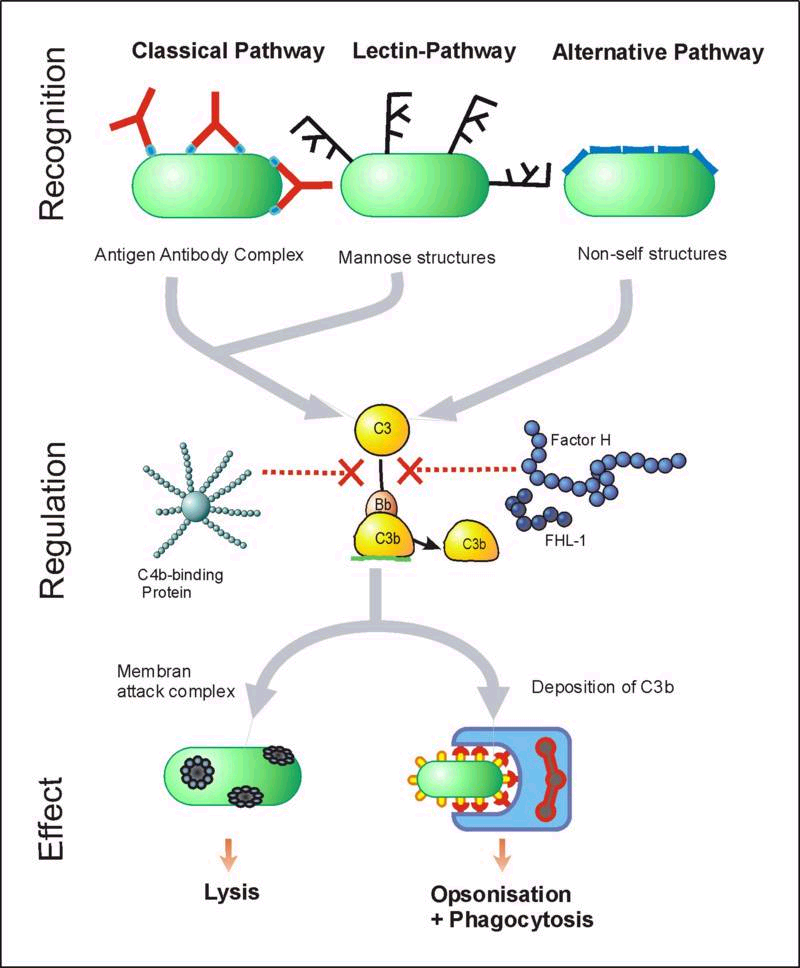 klasszikus
lektin
alternatív
spontán
Az aktiválódásnak három lehetséges útját ismerjük
IgM
Korai események
központi szerep: C3
Opszonizáció:
C3b lerakódás 
Fagocitózis elősegítése
Gyulladás:
Érpermeabilitás növekedés,
Fagociták kemotaktikus
 odavonzása
Sejtlízis:
Transzmembrán csatorna (MAC)
kialakítása
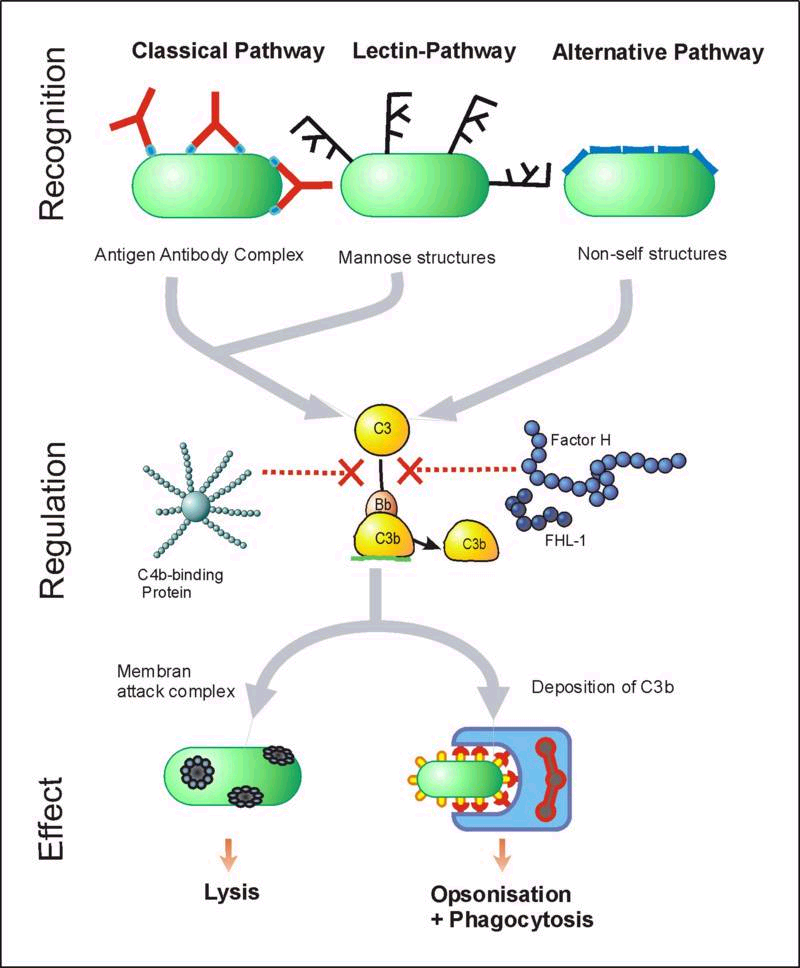 A C3 konvertáz keletkezésének módjai
klasszikus
lektin
alternatív
C3b
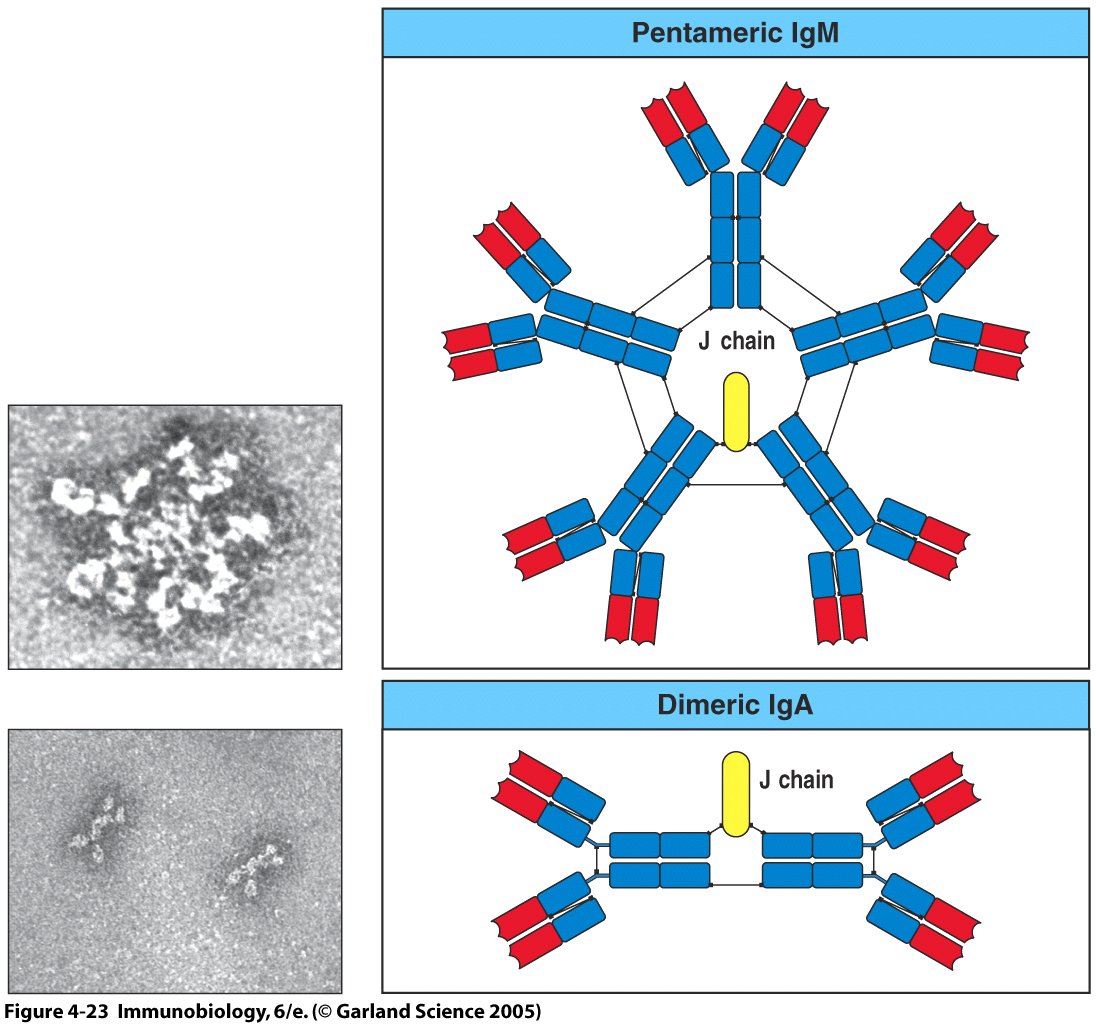 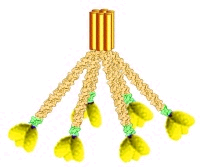 C1q
+ C1r, C1s
Patogén felszín
Patogén felszín
IgM-pentamer a patogén felszínén
IgG-k közel egymáshoz
Patogén felszín
Patogén felszín
Initiation classical pathway (animation)
http://student.ccbcmd.edu/courses/bio141/lecguide/unit4/innate/c3case.html
C1s 
     
C2 C2a+C2b
           
C4b+C2a  C2aC4b
Patogén felszíne

C3 C3b+C3a
klasszikus C3 konvertáz
C1s 
     
C4C4b+C4a
b
a
a
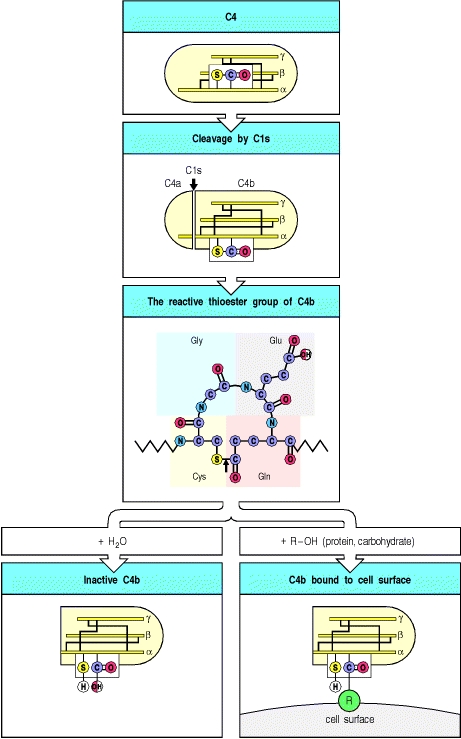 Classical pathway 
(animation)
http://student.ccbcmd.edu/courses/bio141/lecguide/unit4/innate/c3case.html
Classical pathway 
(animation)
http://student.ccbcmd.edu/courses/bio141/lecguide/unit4/innate/c3case.html
D-faktor

C3b spontán keletkezik
C3b+B  C3bBb             	         
         C3 C3b+C3a
C3
D
D
D
D
Bb
Bb
C3
C3
2. ALTERNATÍV AKTIVÁCIÓ
Alternatív C3 konvertáz
B
B
H2O
C3
C3b
C3a
B
C3a
Bb
C3b
C3b
C3b
C3b
C3b
Patogén felszín
Amplifikációs hurok
MBL
MBL
(MBL-associated-serine-protease)
MBL+ MASP 
	  
C2, C4   C2aC4b
C2b
Klasszikus C3 konvertáz
3.LEKTIN KÖZVETÍTETT AKTIVÁCIÓS ÚT
mannóz kötő lektin (MBL) = PRR
a patogén sejtfelszíni mannóz tartalmú fehérjéihez köt

       	     C3  C3b
Szerkezeti és funkcionális homológia
MBL-MASP komplex és C1 komplex közt
Baktérium
Antigén-antitest komplex
Mannóz kötő lektin
[Speaker Notes: Complement activation is usually initiated by the interaction of several pattern-recognition receptors with foreign surface structures. 
The recognition of antibody complexes on the surface of pathogens, mediated by the multimeric collectin C1q, was early recognized as initiator of an enzymatic cascade that was later termed classical pathway. In the related lectin pathway, complement activation is initiated by an interaction of mannose binding lectin (MBL) with high-density arrays of terminal mannose on bacterial surfaces. In both cases, these pattern-recognition proteins form complexes with serine proteases (C1r/C1s and MASP, respectively]
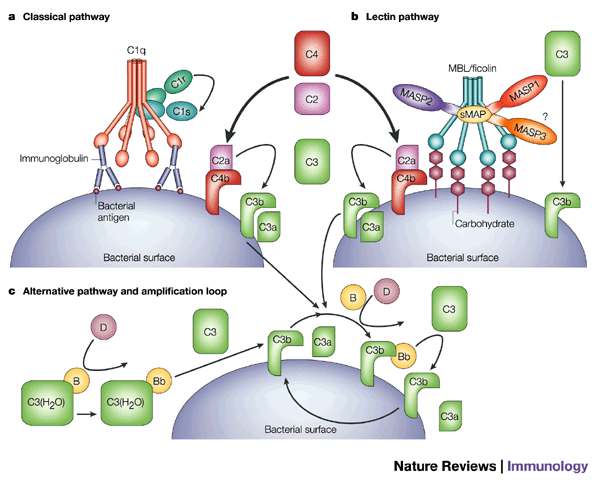 Klasszikus
Lektin
KORAI ESEMÉNYEK
Baktérium felszín
Baktérium felszín
Alternatív
Baktérium felszín
Amplifikációs hurok
B-faktor
C4a
C4b
C2
MHC III génrégió: C3 konvertázok
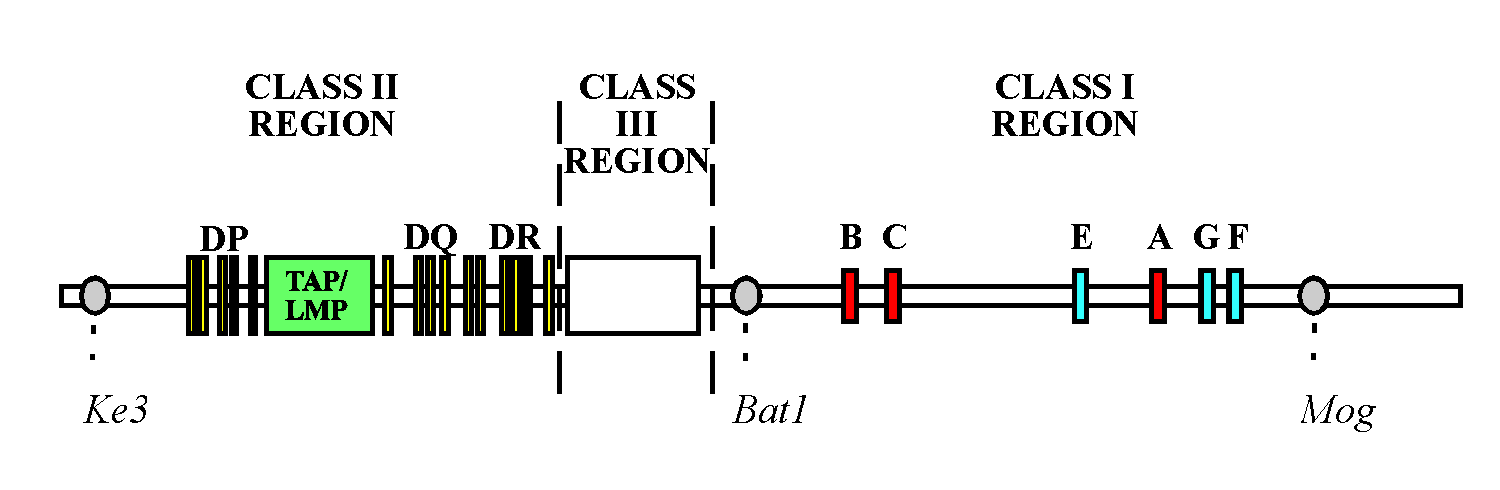 C5 konvertáz
C5 konvertáz
KÉSŐI ESEMÉNYEK
C5b
MAC
lízis
patogén
[Speaker Notes: Surface-tethered C3b also plays a central role in the formation of the two C5 convertases (C4bC2aC3b and C3bC3bBb), which cleave C5 into C5a and C5b. C5b initiates the assembly of the membrane attack complex (MAC), a pore that is formed by components C5b, C6, C7, C8 and multiple units of C9 and ultimately leads to cell lysis.]
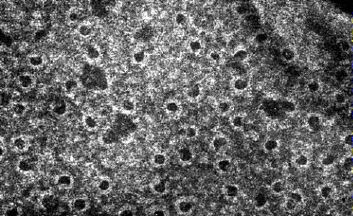 C3b
CR1 
(C3b receptor)
2. Fő hatás: OPSZONIZÁCIÓ
Korai események eredménye:
C3b lerakódások
Kovalens!!
tiolészter kötés
C3b, C4b
[Speaker Notes: Formation of C3b exposes a previously hidden thioester group that covalently binds to patches of hydroxyl and amino groups on the pathogen surface. This process, termed opsonization, is critical for all subsequent steps in the complement cascade and the elimination of pathogens and apoptotic host cells by phagocytes.]
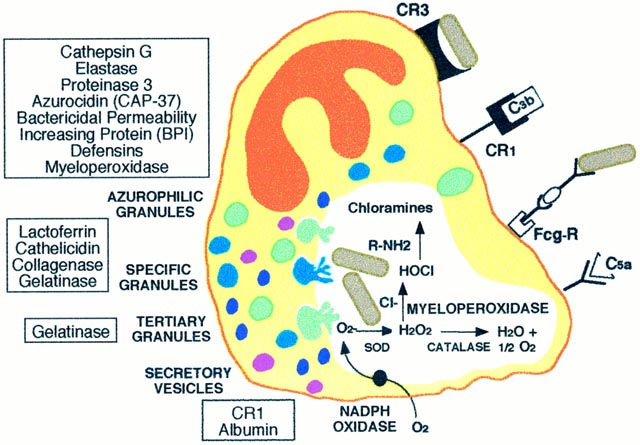 baktérium
Komplement
 receptor
CR1
KOMPLEMENT RECEPTOROK (CR)
- immunkomplexek szállítása
- fagocitózis
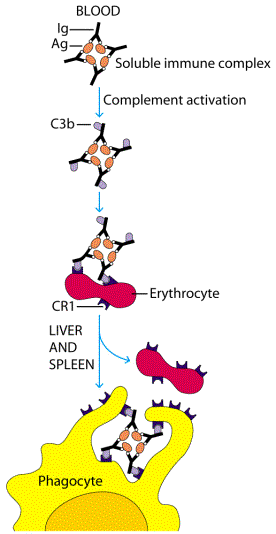 Immunkomplexek feloldása és eliminációja
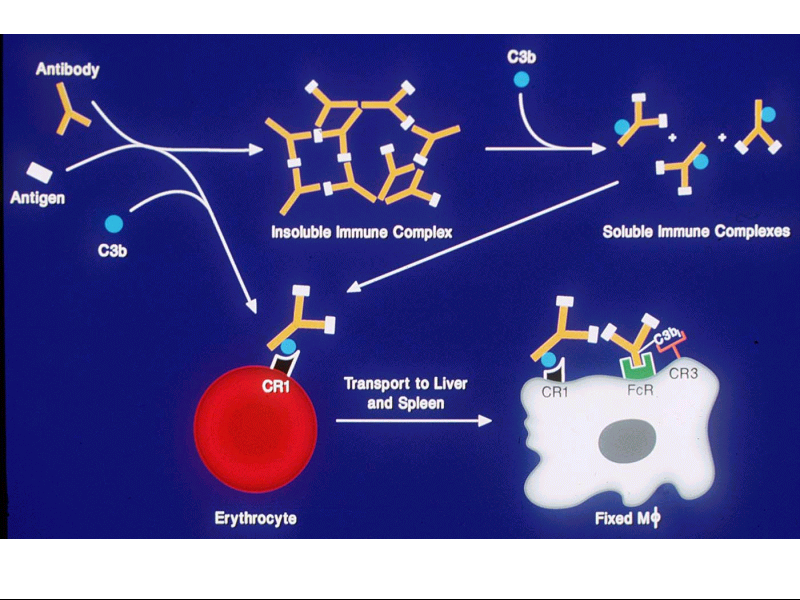 antigén
Komplement fragmens
CR2
Kostimulációs szignál
B-sejt
- B-sejt kostimuláció (pozitív)
C1 inhibitor
INHIBiTOROK
szolubilis plazma / 	integráns membrán fehérjék
1. Kezdeti lépések szabályozása:       C1 inhibitor
2. C3 konvertáz kialakulásának és működésének szabályozása
3. MAC kialakulásának szabályozása
C4BP
H-factor
C3 KONVERTÁZ SZABÁLYOZÁSA
KLASSZIKUS
C2aC4b
      
C3 C3b+C3a
ALTERNATÍV
C3bBb
       
  C3 C3b+C3a
I Faktor
C3b
C4b
C3dg
C4d
proteolízis
Komplement receptorok ligandjai
I. C. eltávolítása
C3b/C4b DEGRADÁCIÓJA
KLASSZIKUS
ALTERNATÍV
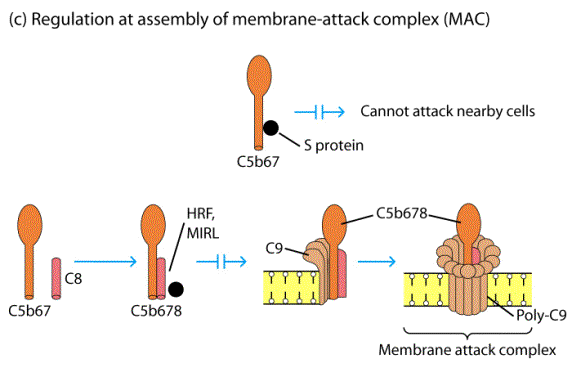 C4a + C2b
C3a
C3a
C5a
Kis komplement fragmensek
[Speaker Notes: The anaphylatoxins C3a and C5a, generated as a result of proteolytic cleavage of C3 and C5, respectively, are potent inflammatory mediators that trigger a plethora of processes, which culminate in the stimulation of immune cells and the elimination of the pathogen5.]
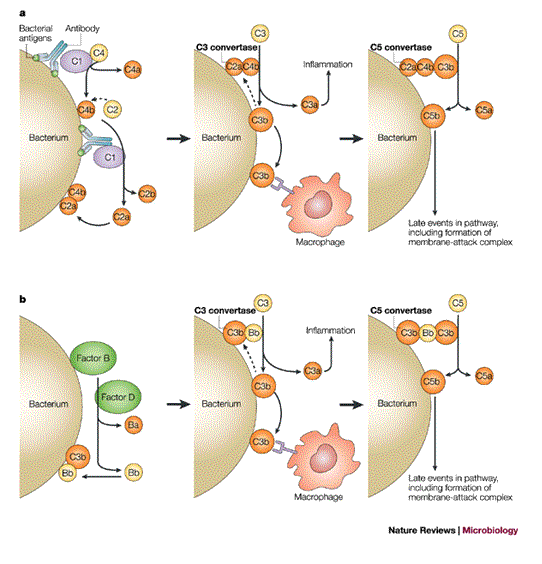 Kis komplement fragmensek:

Gyulladáskeltés
Nature Reviews Microbiology 1, 219-230 (December 2003)
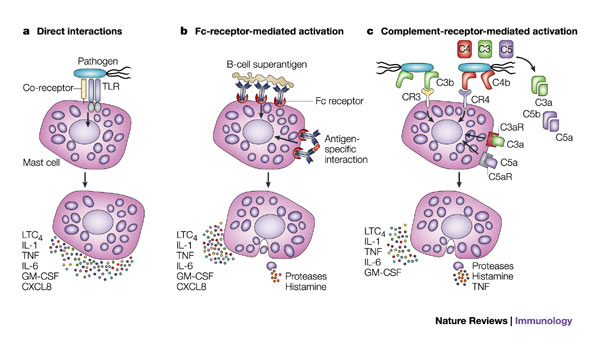 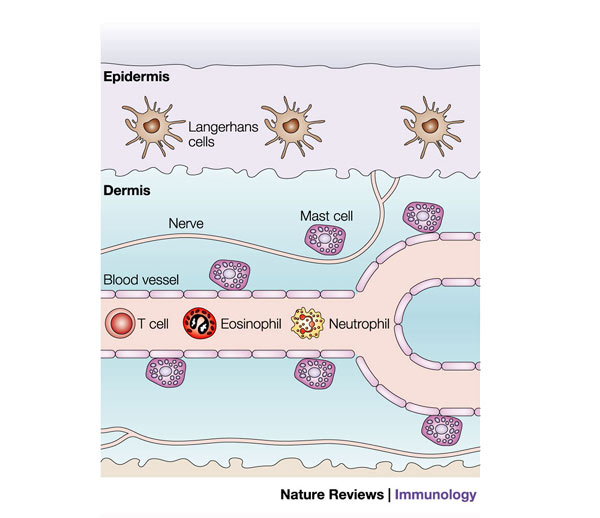 Nature Reviews Immunology 4, 787-799 (October 2004)
Szekréció hízósejtek degranulációja
génexpresszió
Lokális gyulladás
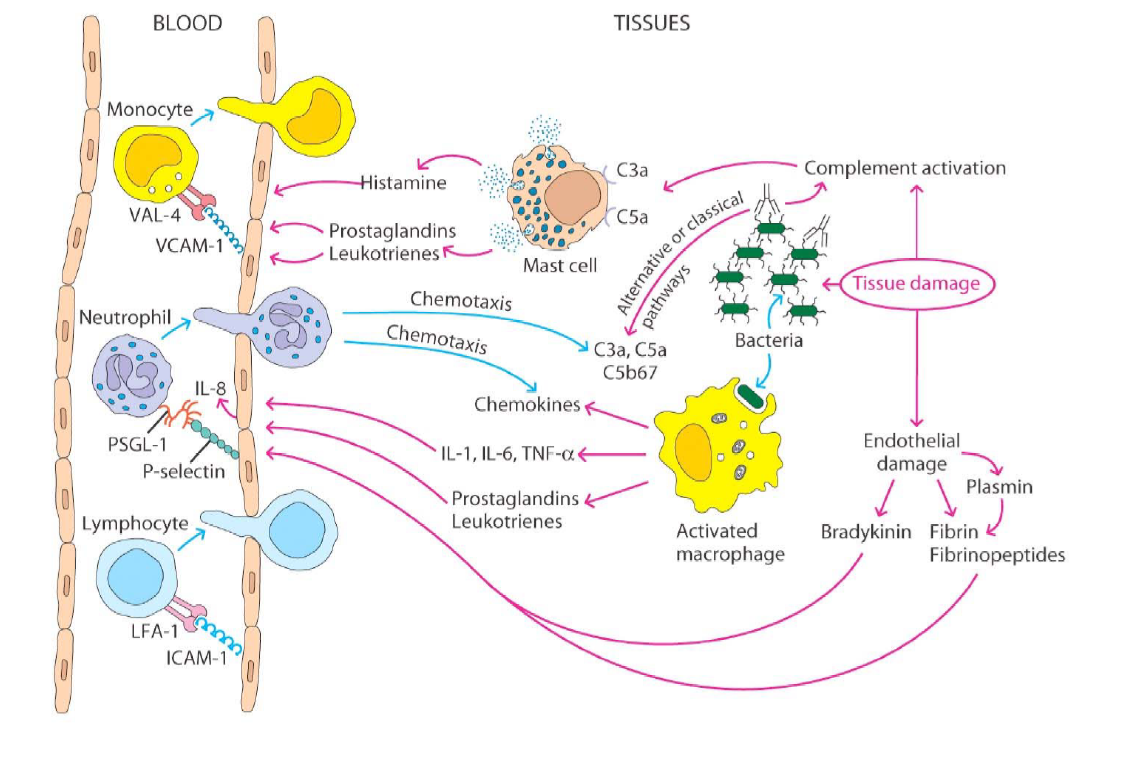 érpálya
szövet
Exogén: fertőzés, égés
Endogén: intenzív lokális immunreakció
www.ag.uidaho.edu/mmbb/kgustin/mmbb409509/Lectures/Chapter15.pdf
Lokális Tünetek: gyors és rövid ideig
Duzzanat (oedema)
Bőrpír (rubor)
Lokális melegérzés (calor)
Fájdalom  (dolor) (bradikinin)
Funkciók kiesése (functio laesia)
 Leukocitatoborzás
Vasodilatatio 
 Érpermeabilitás növekedés 
 Leukociták érfalhoz kötődése
megnőtt vérmennyiség
leukociták, szolubilis faktorok szövetekbe jutnak
A komplementrendszer hatásai
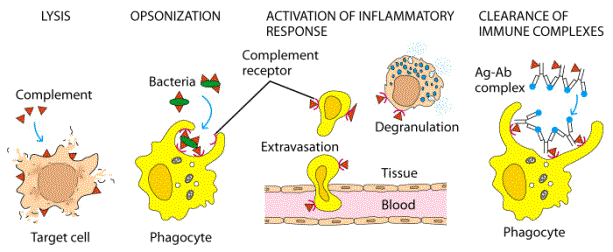 Opszonizáció
Gyulladásos reakció 
aktiválása
Immun komplexek 
eltávolítása
Patogének
lízise
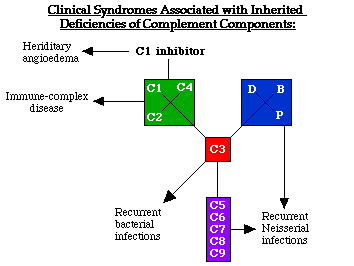 Komplement hiányokból adódó szindrómák
HANO
Immun-komplex betegségek
Ismétlődő bakteriális fertőzések
Ismétlődő Neisseria fertőzések
(Túl sok C2b)
(Nincs opszonizáció)
(nincs immunkomplex szállítás - nincs “clearance”)
(nincs MAC)
(gyenge fagocitózis)
Betegségek, amiben a komplement rendszer szerepet játszik
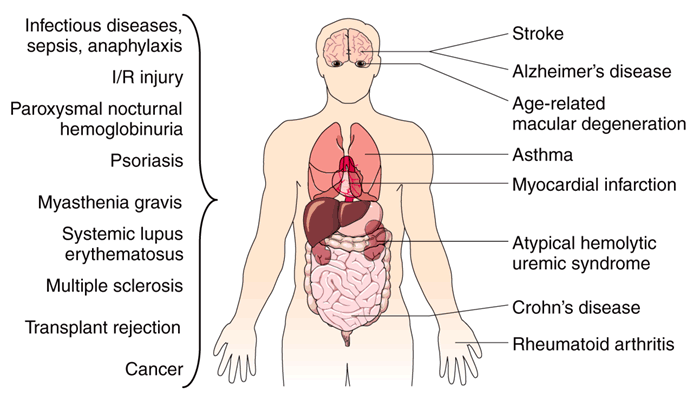 [Speaker Notes: Nature Biotechnology 25, 1265 - 1275 (2007) Published online: 7 November 2007]
Szekréció hízósejtek degranulációja
génexpresszió
Lokális gyulladás
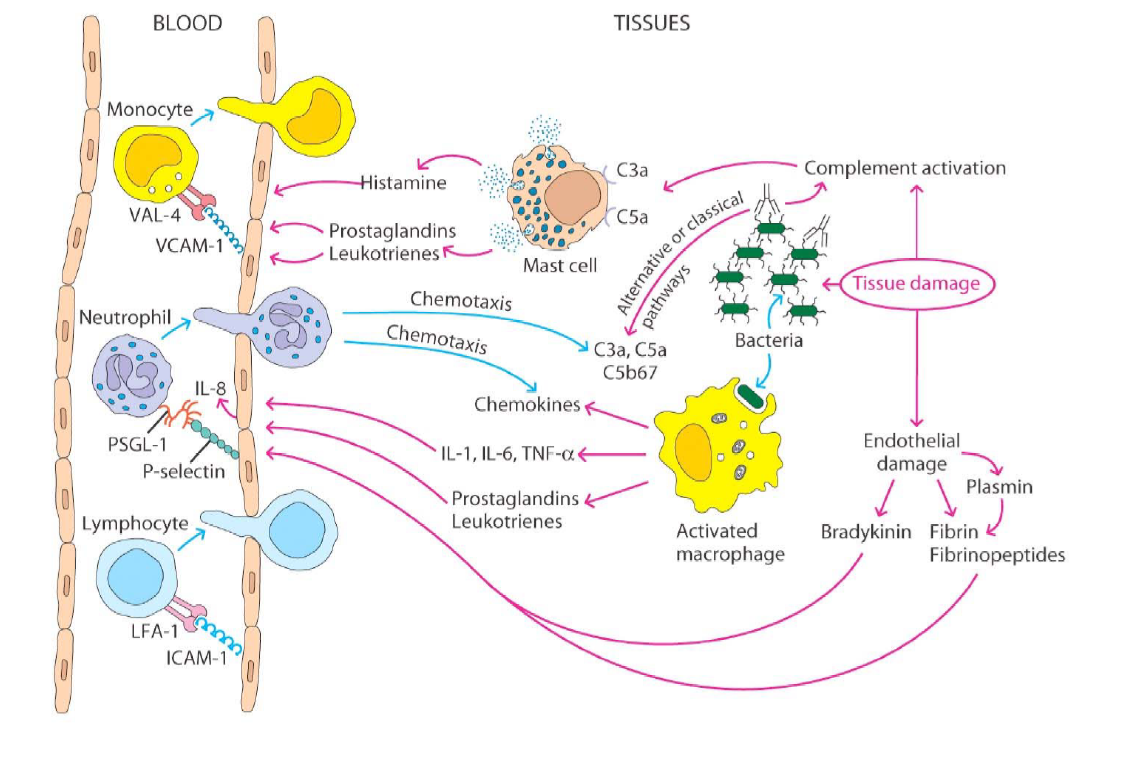 érpálya
szövet
Exogén: fertőzés, égés
Endogén: intenzív lokális immunreakció
www.ag.uidaho.edu/mmbb/kgustin/mmbb409509/Lectures/Chapter15.pdf
A komplement rendszer összeköti a természetes és az adaptív immunválaszt
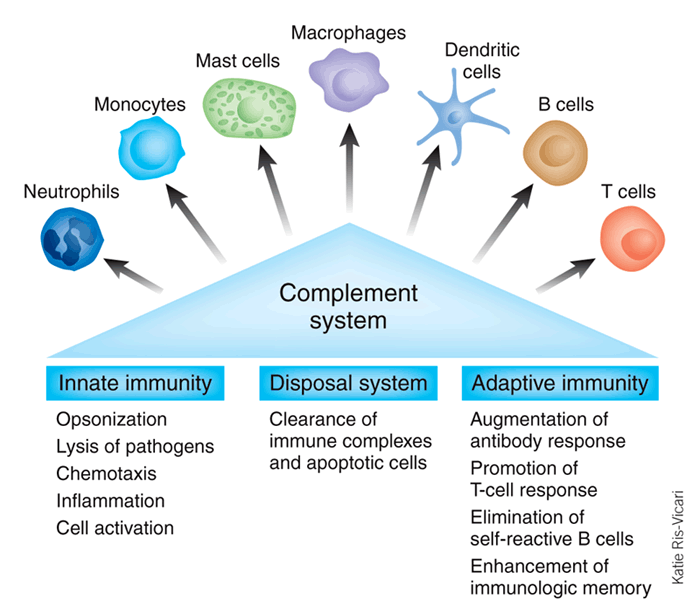 Opszonizáció
Patogén lízise
Kemotaxis
Gyulladás
Sejt aktiválás
Immunkomplexek 
és apoptotikus testek 
eltávolítása
B-sejt aktiváció
 és T-sejt válasz 
elősegítése
[Speaker Notes: Nature Biotechnology 25, 1265 - 1275 (2007) Published online: 7 November 2007]